Français
11-e
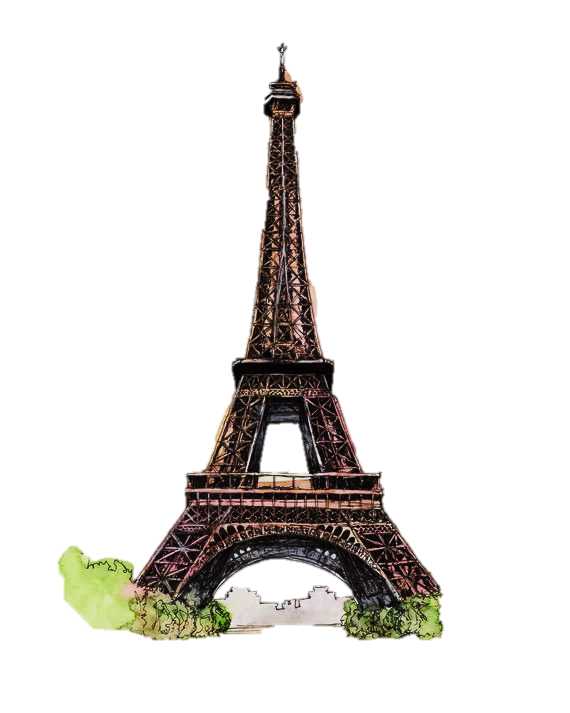 Thème:

Budget  pour

  l’Europe
Leçon  7. CO. Pas  (encore)  de  budget  pour  l’Europe
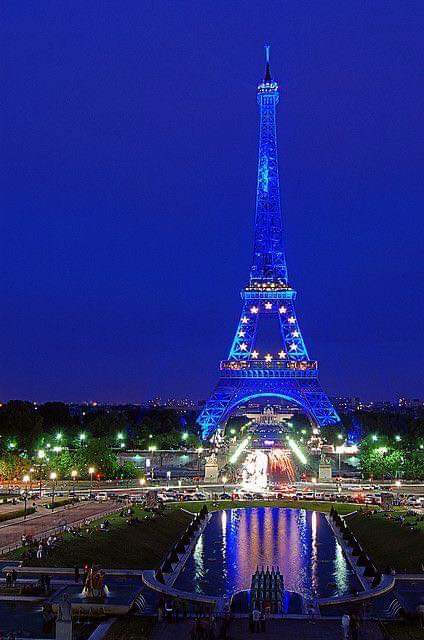 Remettez  les  informations  dans  l’ordre.
1
Choisissez  la  ou  les  bonne(s)  réponse(s).
2
Remettez  les  mots  dans  l’ordre.
3
Dites  vrai  ou  faux.
4
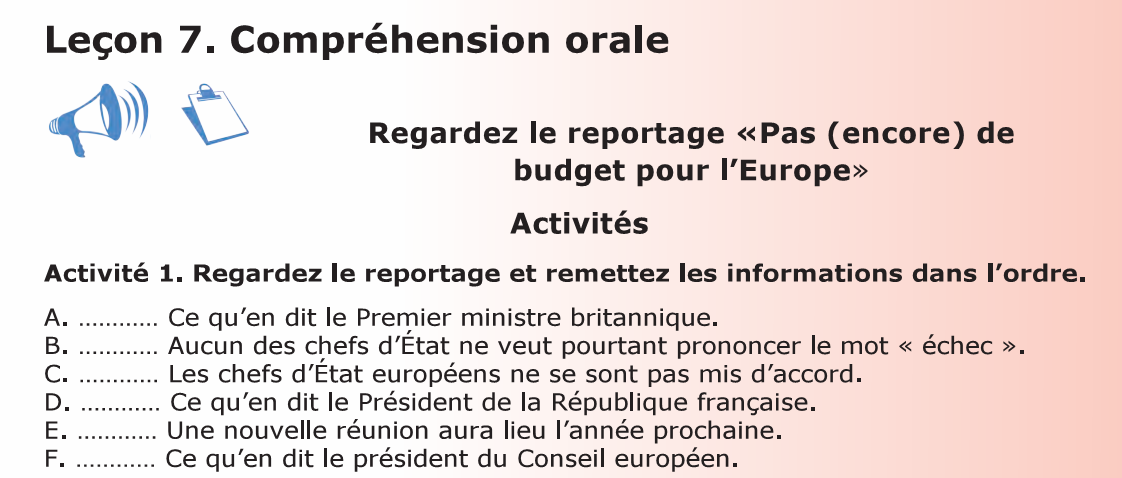 Activité  1.  Regardez  le  reportage  et  remettez  les  informations  dans  l’ordre.
C. Les  chefs  d’États  européens  ne  sont  pas  mis  d’accord.
F. Ce  qu’en  dit  le  président  du  Conseil  européen.
B. Aucun  des  chefs  d’États  ne  veut  pourtant  prononcer  le  mot  « échec ».
Ce  qu’en  dit  le  Premier  ministre  britannique.
D. Ce  qu’en  dit  le  Président  de  la  République  française.
E. Une  nouvelle  réunion   aura  lieu  l’année  prochaine.
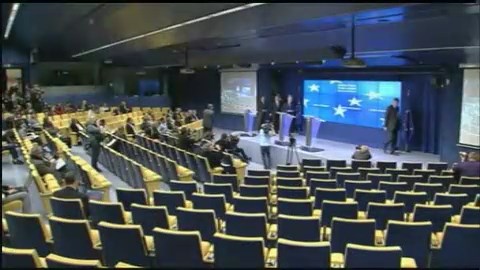 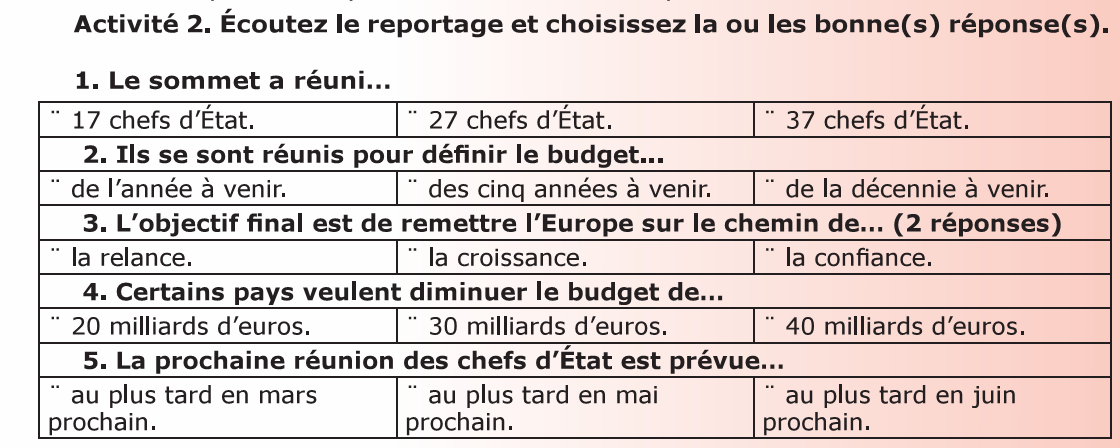 Activité  2.  Écoutez  le  reportage  et  choisissez  la  ou  les  bonne(s)  réponse(s).
Le  sommet  a  réuni  27 chefs  d’États.
Ils  se  sont  réunis  pour  définir  le  budget  des  sept  années  à  venir.
L’objectif  final  est  de  remettre  l’Europe  sur  le  chemin  de  la  relance  et  la  croissance.
Certains  pays  veulent  diminuer  le  budget  de  30 milliards  d’euros.
La  prochaine  réunion  des  chefs  d’États  est  prévue  au  plus  tard  en  mars  prochain.
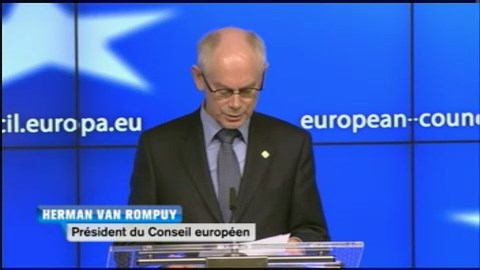 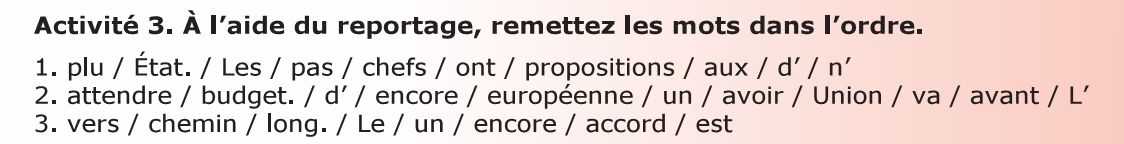 Solution
1. Les  propositions  n’ont  pas  plu  aux  chefs  d’État.
2. L’Union  européenne  va  encore  attendre  avant  d’avoir  un  budget. 
3. Le  chemin  vers  un  accord  est  encore  long.
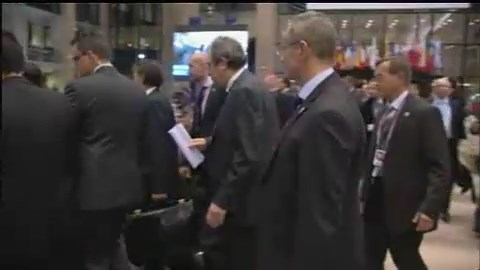 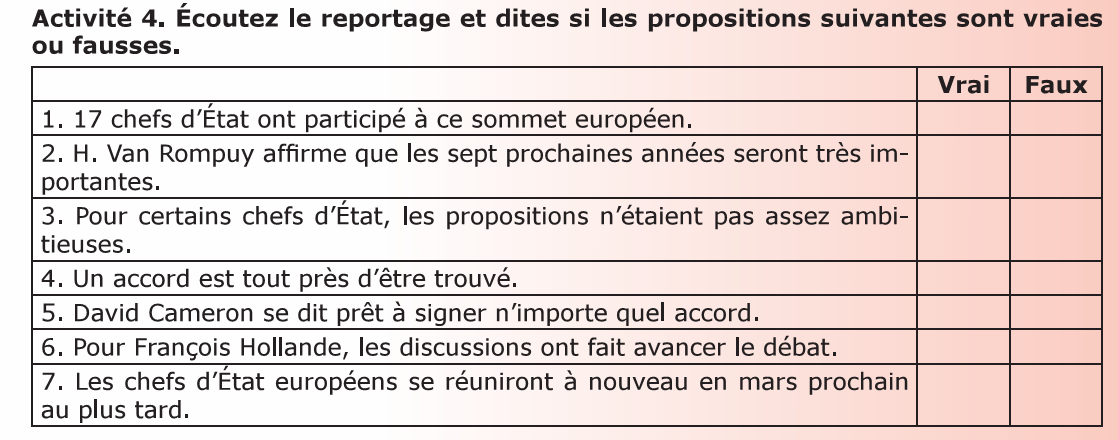 +
+
+
+
+
+
+
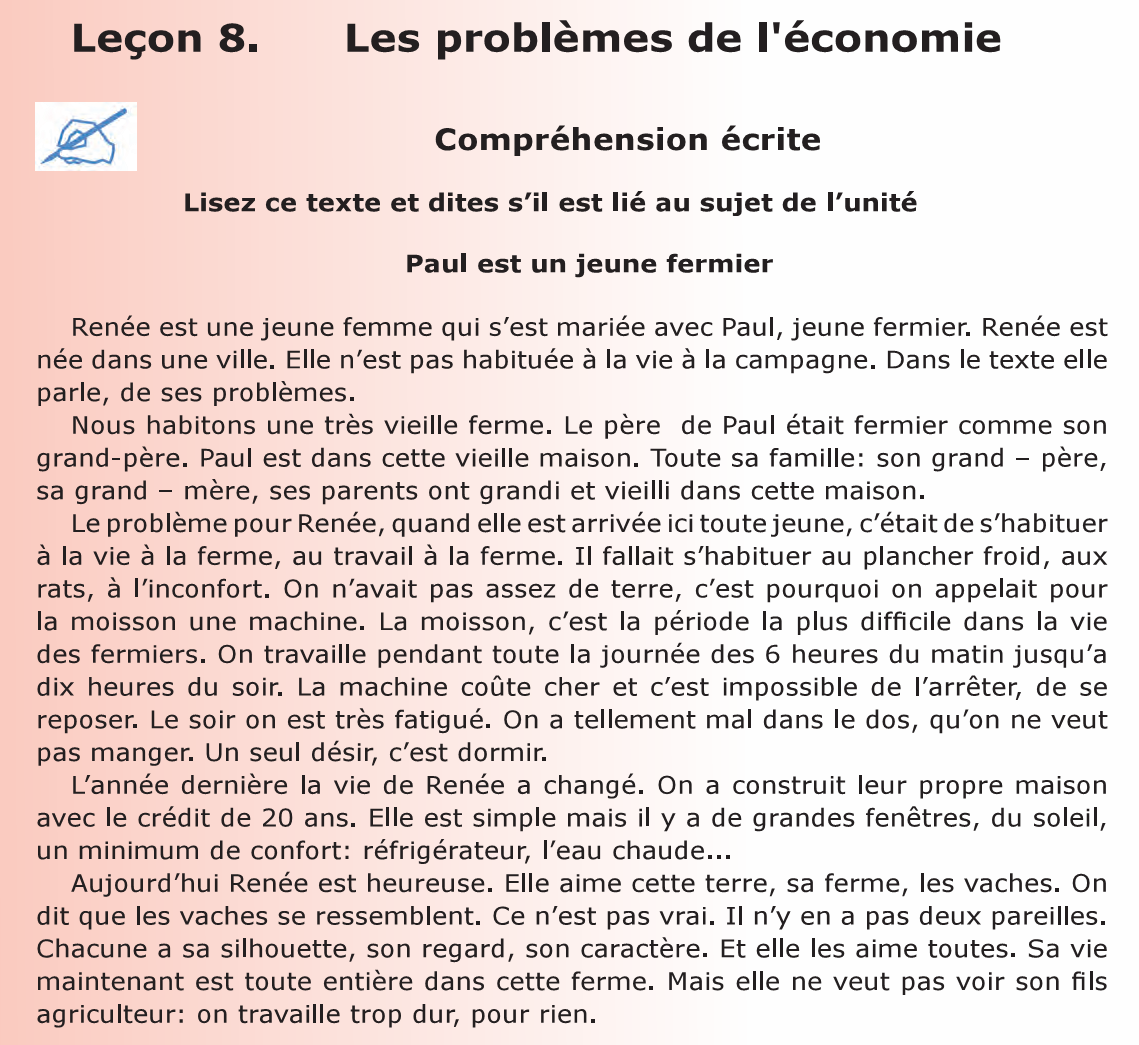 p. 100
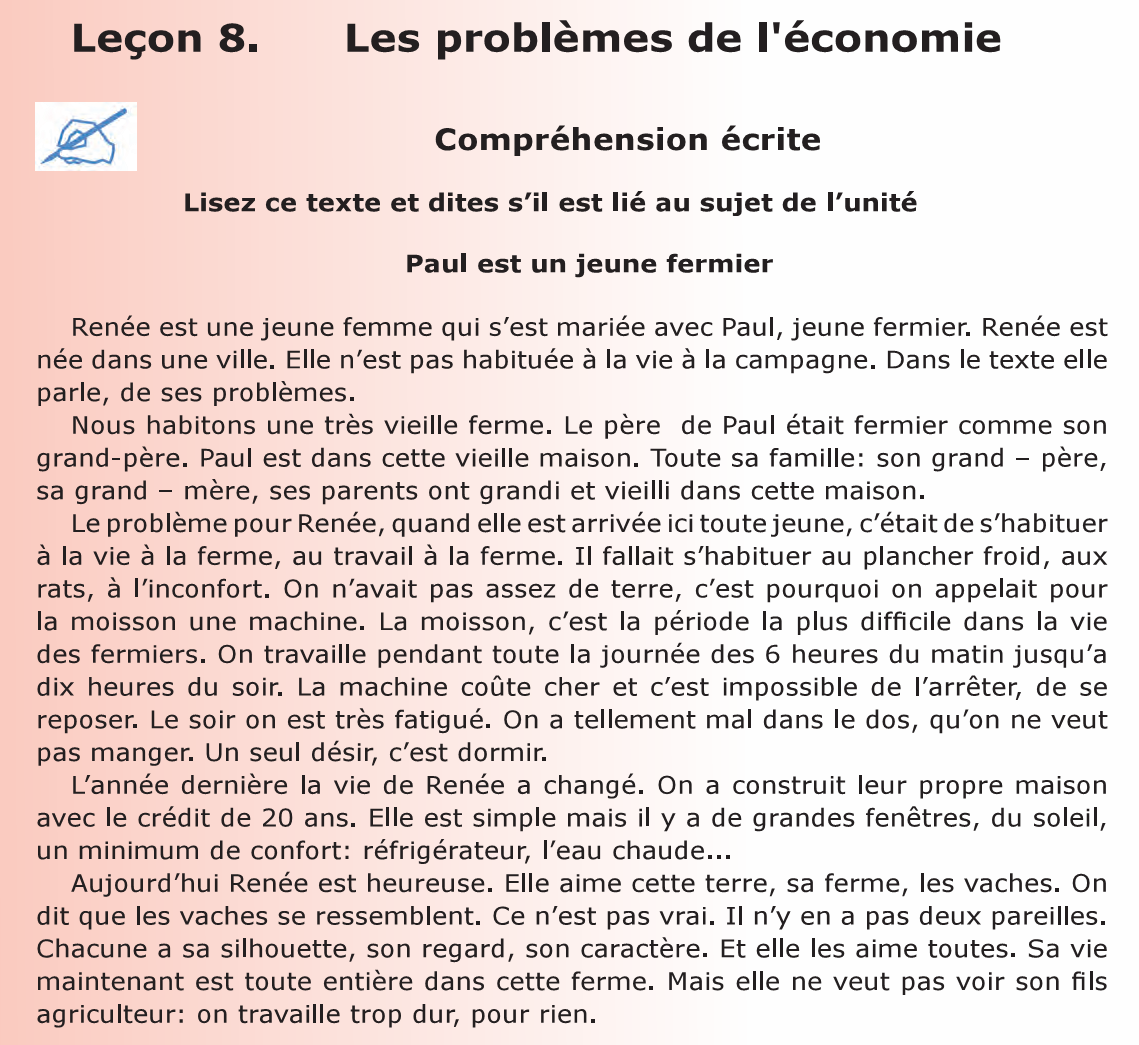 Activités
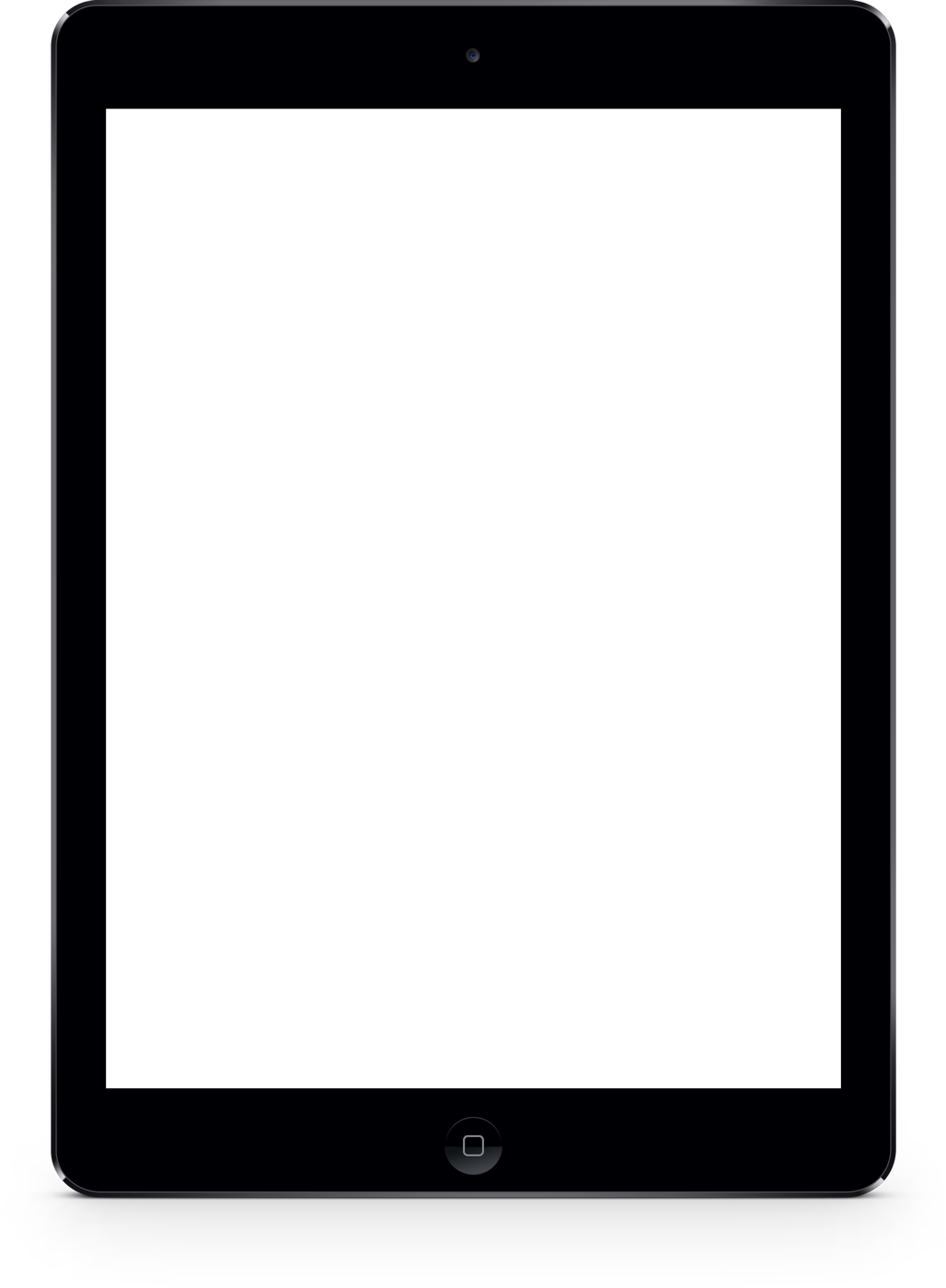 Quels  étaient  les  problèmes  de  Renée  au  début?
1
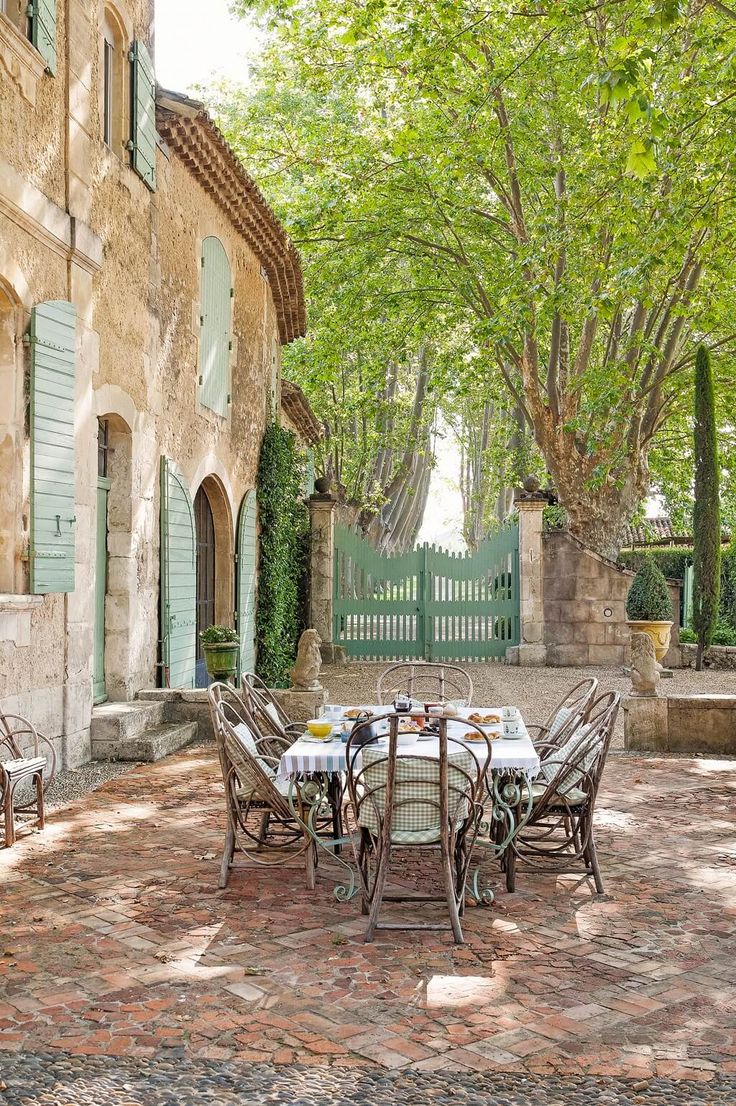 Parlez  des  changements  qui  ont  lieu  dans  sa  vie.
2
Relisez  la  dernière  phrase  su  texte  et  dites  votre  avis.
4
3
Qu’est-ce  qui  montre  qu’elle  est  maintenant  heureuse?
1
Quels  étaient  les  problèmes  de  Renée  au  début?  S’est-elle  habituée  à  ces  problèmes?
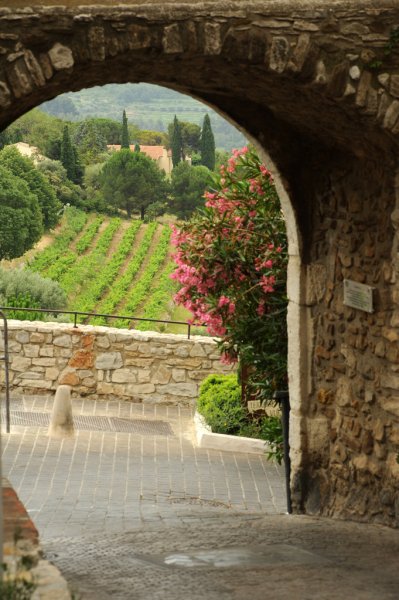 Renée  est  née  dans  une  ville.  Elle  n’est  pas  habituée  à  la  vie  à  la  campagne.  Toute  la  famille  habitait  et  habite  dans  une  vieille  maison.
Elle  devait   s’habituer  au  plancher  froid,  aux  rats,  à  l’inconfort.  On  n’avait  pas  assez  de  terre,  c’est  pourquoi  on  appelait  pour  la  mosisson  une  machine.  La  moisson  est  la  période  la  plus  difficile  dans  la  vie  des  fermiers.  On  travaille  pendant  toute  la  journée  de  6 heures  du  matin  jusqu’à  dix  heures  du  soir.  Le  soir  on  est  très  fatigué.
2
Parlez  des  changements  qui  ont  lieu  dans  sa  vie.
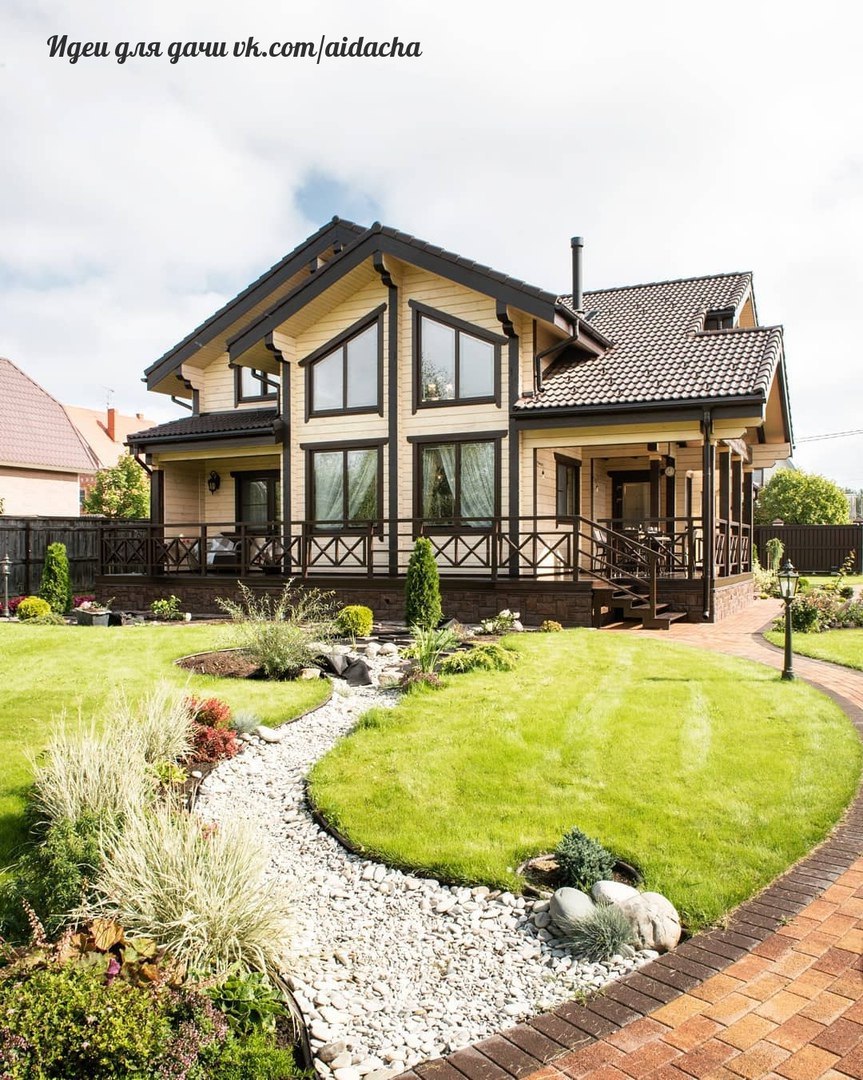 L’année  dernière   la  vie  de  Renée  a  changé.   On  a  construit  leur  propre  maison.  Elle  est  simple  mais  il  y  a  de  grandes  fenêtres,  du  soleil,  un  minimum  de  confort:  réfrigérateur,  l’eau  chaude.
3
Qu’est-ce  qui  montre  qu’elle  est  maintenant  heureuse?
Aujourd’hui  Renée  est  heureuse.  Elle  aime  cette  terre,  les  vaches.  On  dit  que  les  vaches  se  ressemblent.  Ce  n’est  pas  vrai.  Il  n’y  en  a  pas  deux  pareilles.  Chacune  a  sa  silhouette,  son  regard,  son  caractère.  Et  elle  les  aime  toutes.  Sa  vie  maintenant  est  toute  entière  dans  cette  ferme.
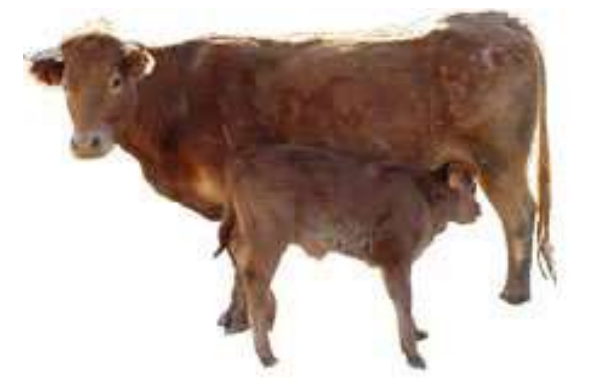 4
Relisez  la  dernière  phrase  du  texte  et  dites  votre  avis  avec  vos  argumentations.
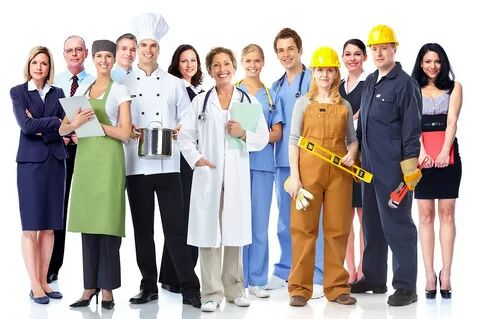 « Renée  ne  veut  pas  voir  son  fils  agriculteur:  on  travaille  trop  dur,  pour  rien. »
C’est  le  même  avis  que  ceux  de  nos  chers  parents.  Mais  nos  parents  pensent  que  devenir  agriculteur  peut  être  ambitieux.  Autre  avis  est  ce  que  les  enfants  d’aujourd’hui,  eux-mêmes,  veulent  faire  leurs  études  et  rester  en  ville,  partir  en  étranger.  C’est  plus  prestigieux,  pensent-ils.
À  mon  avis,  il  faut   devenir  instruit,  avoir  une  profession,  n’importe  où,  et  servir  à  son  peuple,  à  sa  Patrie.
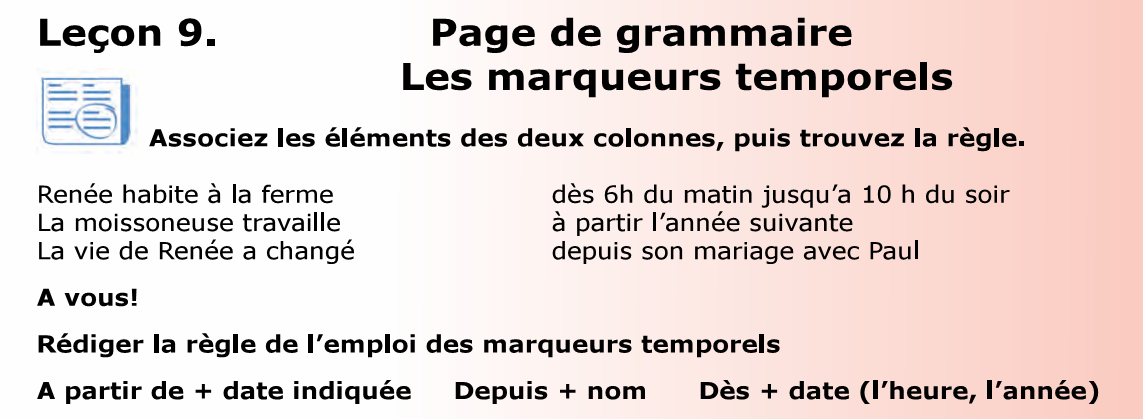 Activités  de  grammaire  (p.  101)
1. Lisez  les  questions  et  répondez-y  librement.
Combien  de  fois  
par  jour  conseillez-
vous  l’heure?
4e
Jusqu’à  quel  âge 
 pensez-vous  être  
étudiant  ou  travailler?
3e
Je  peux  consulter  l’heure  chaque  minute  ou  chaque  demie-heure,  dès  que  la  cloche  sonne  je  regarde  l’heure  en  attendant  la  récré!
2e
Combien  d’heures  
par  nuit  dormez-
vous?
Je  pense  être  étudiante  jusqu’à  25 ans,  je  voudrais  faire  mes  études  de  doctorat.  Travailler?  Je  pense  que   dès  55 ans  je  peux  cesser.  .
1e
Je  dors  6 heures  ou  bien  6heures  et  demie, par  nuit,  pas  plus  car  je  travaille  jusqu’à  très  tard.
Pendant  combien  de
temps  acceptez-vous  
d’attendre  qn?
Je  peux  attendre  quelqu’un  dix  minutes  à  peu  près.
Activités
2. Lisez  les  questions  ci-dessous  et  répondez-y  
(réponses  libres).
Il  vous  faut  combien  de  temps  pour  gagner  votre  école?    2) Vous  mettez  combien  de  temps  pour   faire  vos  devoirs?  3)  Vous  avez  besoin  de  combien  de  temps  pour  vous  vous  habituer   aux  nouvelles  conditions  de  vie?
Pour  m’habituer  aux  nouvelles  conditions  de  vie  j’ai  besoin       d’un  jour.
Je  fais  mes  devoirs  en  deux  ou  trois  heures.
Il  me  faut  un  quart  d’heure  pour  gagner  mon  école.
Activités
4. Formulez  les  questions.
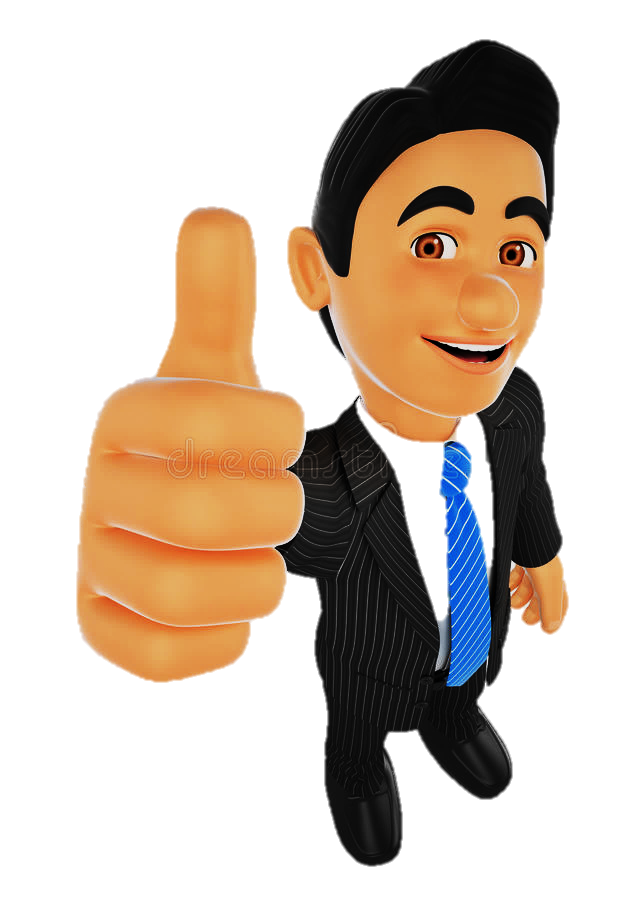 A
B
En  combien  de  temps  faites-vous  votre  lit?
En  combien  de  temps  apprenez-vous  un  poème  de  12 vers?
En  combien  de  temps  courez-vous  un  100 m.?
En  combien  de  temps  vous  préparez-vous  pour  une  soirée?
En  combien  de  temps  épluchez-vous  1 kg  de  pommes  de  terre?
En  combien  de  temps  vous  lavez-vous  les  dents?
Faire  son  lit
apprendre  un  poème  de  12 vers
courir  un  100 mètres
se  préparer  pour  une  soirée
éplucher  1 kg  de  pommes  de  terre
se  laver  les  dents
Activités
5. Choisissez  le  marqueur  qui  convient.
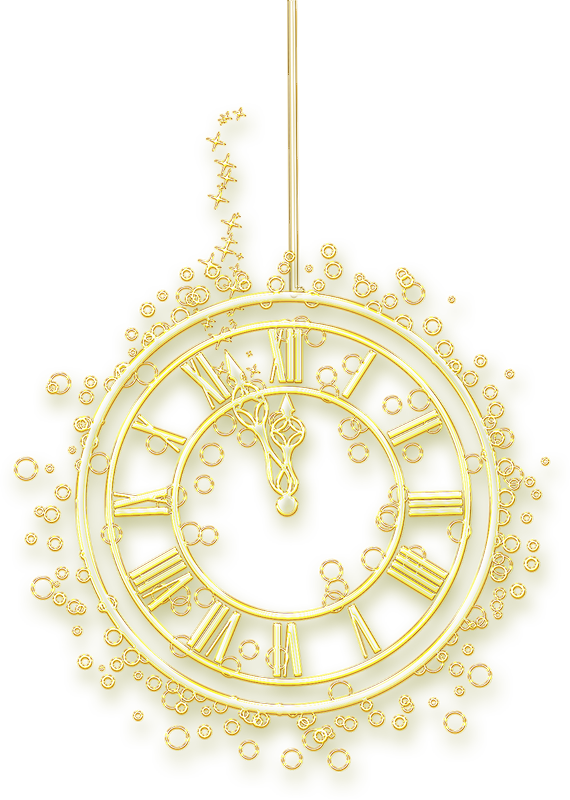 il  y  a
pendant
depuis
en  
pendant
dans
de
en
à
et  je  souhaite  assurer  une  autre  mission  
…
le  mois  d’août.
Sylvie  Dubois
Monsieur,  je  ne  travaille  plus  …
quinze  jours:
j’ai  terminé  ma  période  de  stage
…  juin  2016 dans  votre  société
Activités
6. Choisissez  le  marqueur  qui  convient.
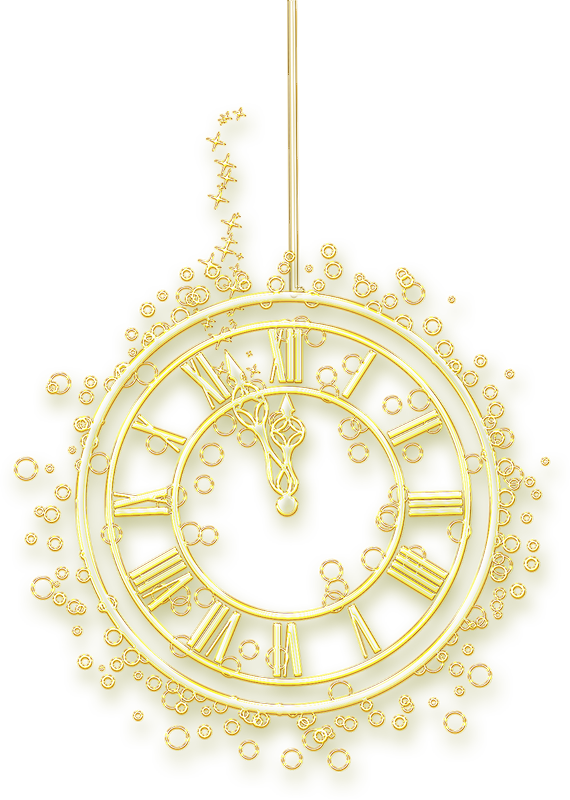 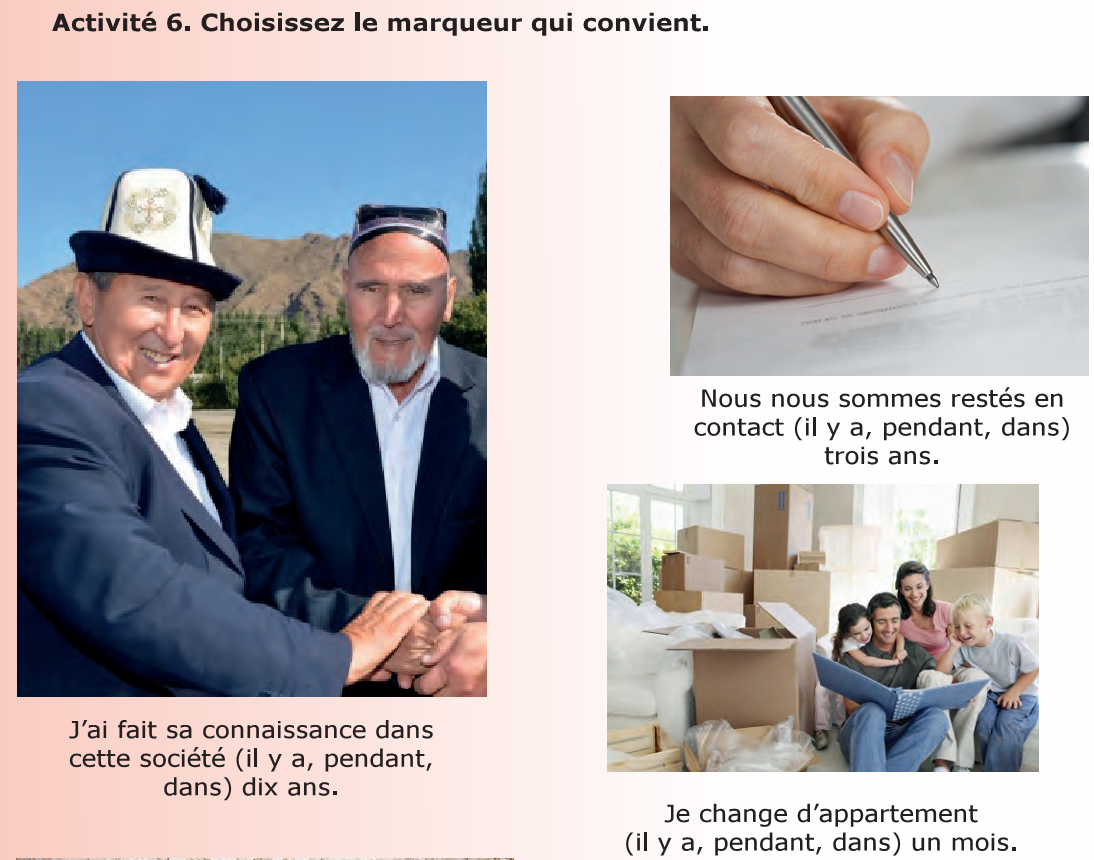 il  y  a
pendant
dans
J’ai  fait  sa  connaissance  dans  cette  socièté  …  
dix  ans.
Nous  nous  sommes  restés  en  contact  …  

trois  ans.
Je  change  d’appartement  …  un  mois.
Activités
6. Choisissez  le  marqueur  qui  convient.
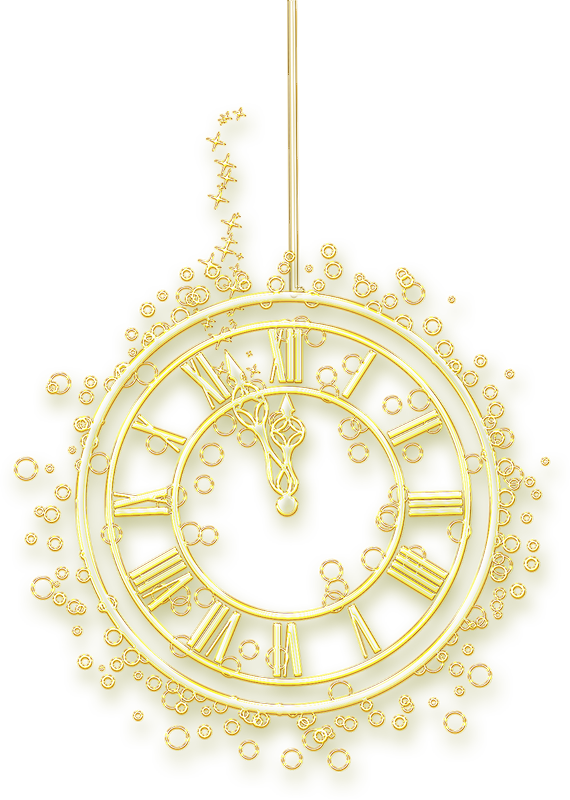 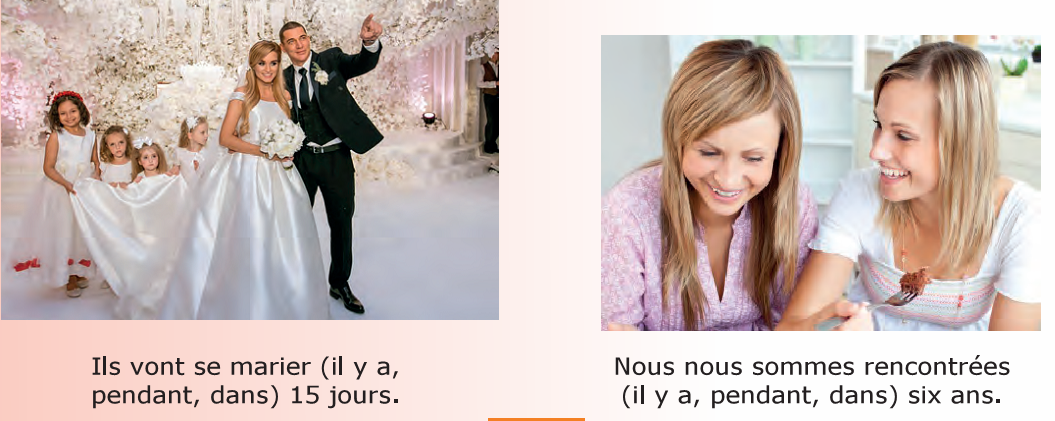 il  y  a
pendant
dans
Nous  nous  sommes  rencontrées  …   
six  ans.
Ils  vont  se  marier  …  15 jours.
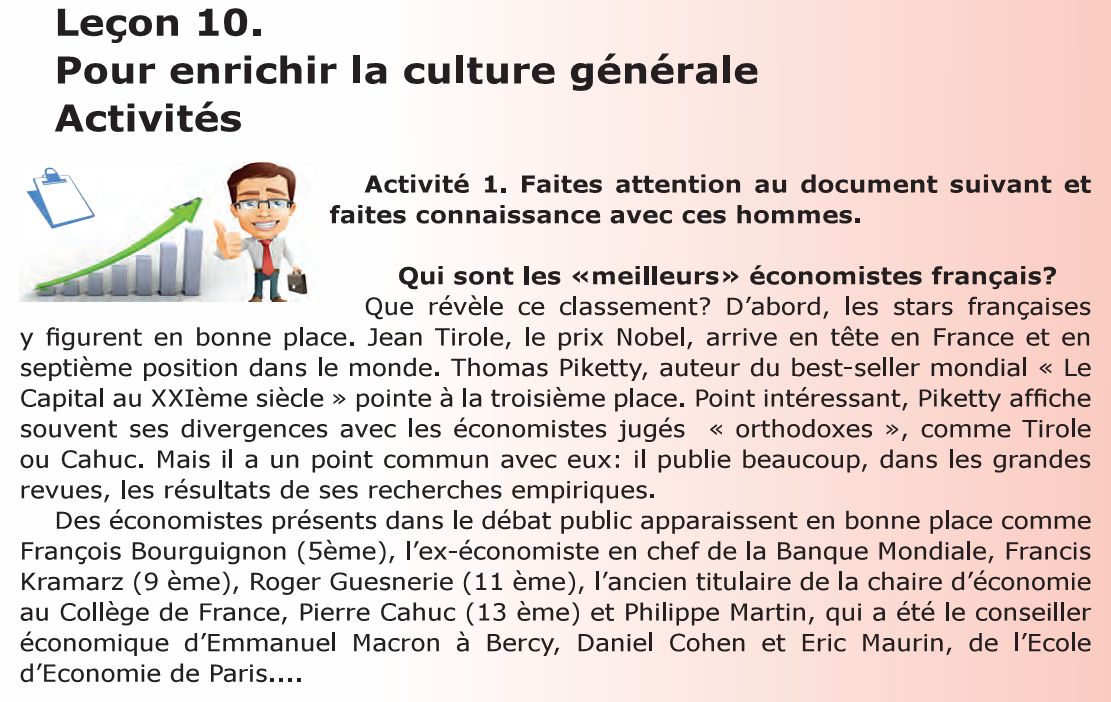 p.  103
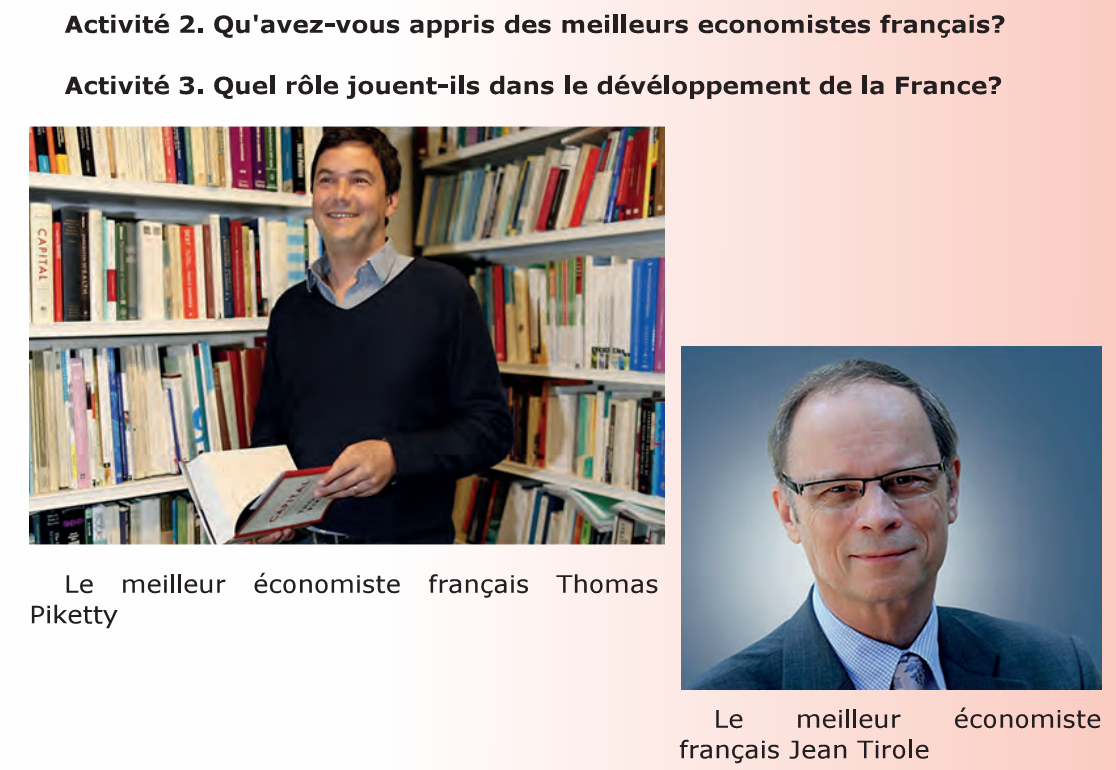 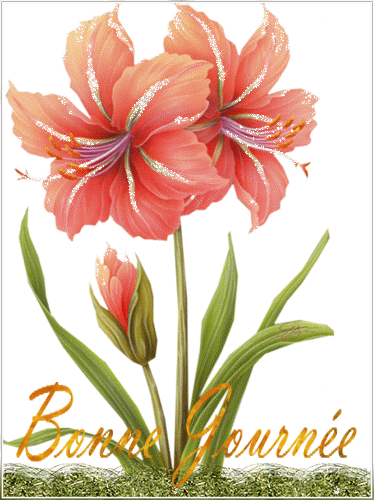 Devoir
Lire  le  texte  (p.  103),  faire  les  activités  2-3  (slide  24).
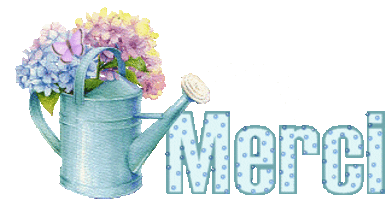 pour  votre  attention!
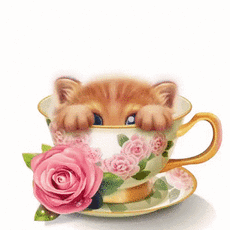